Curso Atención de salud Integral  de adolescencia
Procedimientos generales para el manejo integrado en la consulta
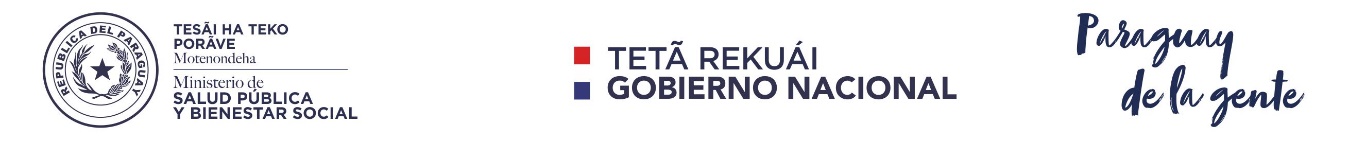 Mag. Evelyn Cattebeke – Dra. Elizabeth Duarte
Dirección de Salud Integral de la Niñez y adolescencia
Ministerio de Salud Pública y Bienestar Social –  Paraguay
Agosto 2018
Objetivos
Con los resultados de este módulo se espera que los estudiantes sean capaces de comprender: 

 Los principios fundamentales de la atención a personas adolescentes como sujetos de derechos. 
 Los componentes para esta prestación 
 Manejo de la entrevista.
Materiales de lectura
Manual Clínico 
Para cumplir con el Objetivo es necesario dar lectura del Manual desde la pagina 21 a la 34. 

Cuadro de Procedimientos
Para cumplir con el Objetivo es necesario dar lectura del Manual desde la pagina 9 a la 13.
Manejo integrado en la consulta
Lo primero a considerar es que la persona adolescente es sujeto de derecho, con grados diversos de autonomía, por lo que debe contar con las mismas garantías en los servicios de salud que las personas adultas, y como pilares fundamentales de la atención:
son los derechos al consentimiento informado,
la privacidad
confidencialidad.
Anamnesis, examen físico
 y tratamiento e intervención adecuada, oportuna, pertinente y de calidad; 
en base a las normas nacionales vigentes y acciones de seguimiento.
La atención humanizada e integral a personas adolescentes debe incluir:
Promoción de la salud
Orientación o Consejería
Contención
La acogida
Se debe mantener la confidencialidad en todo momento,
Confidencialidad
excepto ante las siguientes situaciones:
•Situación de riesgo de vida inminente para la persona adolescente o para terceros como violencia intrafamiliar y otras formas de violencia, intentos de suicidio y depresión severa.
•Enfermedad mental que implique pérdida del sentido de la realidad o déficit intelectual importante, que impida la toma consciente de decisiones.
•Uso de drogas, si hay dependencia, recordando que puede ser persona  usuaria de drogas pero no adicta.
En caso de necesidad de informar a los padres o adultos responsables, se recomienda lo siguiente:
•Ofrecer un contacto	 previo	con otra persona adulta referente, a elección de la	persona adolescente,	 comunicándole la necesidad y conveniencia de informar a una persona adulta sobre una determinada situación, y acordar con él o con ella la forma de hacerlo
•Postergar la información a los padres o tutores hasta lograr el consentimiento de la persona adolescente, si esto es posible.
•Realizar el seguimiento correspondiente, particularmente, en los casos	cuando se sospeche una reacción familiar violenta.
Acogimiento o acogida es el recibimiento u hospitalidad que ofrece una persona o un lugar, protección o amparo, aprobación o aceptación. La persona adolescente debe tener la certeza de que, a pesar de que puede haber acudido sin muchas ganas a la consulta, está frente a un proceso positivo.
Acogida y contención
El trato digno y respetuoso, la escucha, el reconocimiento y la aceptación de las diferencias culturales, sociales, económicas y de condiciones, el respeto a la dignidad del adolescente.
Acogida y contención
Es obligación de todo personal de salud realizar estas acciones.
Facilitar el acceso a la atención, a la información y al tratamiento resolutivo en un ambiente de privacidad, garantizar la confidencialidad de todo lo conversado y de los hallazgos durante la consulta y tratamiento, conforman la acogida o acogimiento.
• Identificarse en forma agradable y saludar haciendo contacto on el o la adolescente. visual c
Para ello, todo personal de salud debe:
• Preguntar a la persona cómo desea ser llamada.
• Considerar un contacto inicial con el o la adolescente y su acompañante (si tuviera) que permita indagar los motivos de consulta de ambos, que pueden ser diferentes, y observar la interacción entre ellos.
•Luego, se realiza la, anamnesis de preferencia con la  persona  adolescente a solas.
• Explicar que las entrevistas por regla general son confidenciales.
• Preguntar al inicio datos generales.
• Escuchar atentamente sus inquietudes, dudas y problemas.
• Tener en cuenta el lenguaje no verbal. 
Usar lenguaje adecuado, evitando usar apodos y motes discriminativos, evitar gestos y frases de desaprobación o de juicio.
• Registrar su impresión inicial sobre el o la adolescente (nivel socioeconómico, situación familiar, gestos, estado de ánimo).
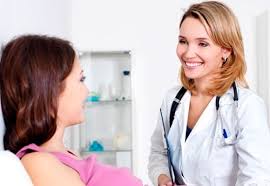 • Al indagar el motivo de consulta preferentemente utilice las preguntas abiertas que invitan a hablar evitando juicios de valor (¿Qué quieres decir con eso? ¿Cómo te has sentido? etc.)
• Observar y registrar comunicación no verbal del o de la adolescente en función a detectar indicadores de violencia, depresión (gestos de preocupación, incoherencias entre el lenguaje verbal y no verbal).
Para el examen físico completo, preguntar a  la persona adolescente si quiere que la persona acompañante ingrese nuevamente, en caso de que no quiera, se recomienda al profesional de salud realizar la inspección de la persona adolescente conjuntamente con otro profesional de salud.
•Para la devolución de los hallazgos y propuestas de tratamiento explicar en lenguaje sencillo el diagnóstico, las opciones de seguimiento o tratamiento a la persona adolescente, respetando la confidencialidad al momento de conversar con la persona acompañante.
Además, ante la presencia de eventos de salud, o de situaciones de riesgo, el personal de salud debe estar preparado para realizar la contención. Contener no se limita a la simple recepción de la persona, sino implica admitir, aceptar y no juzgar, brindándole lo que necesita para sobrellevar su situación y recuperar su bienestar, tanto en lo emocional como en lo físico.
Anamnesis
Es el conjunto de datos que suministra la propia persona adolescente o sus acompañantes sobre su salud o sobre el evento que la trae a consultar.
Como pueden consultar solas o acompañadas, será necesario escuchar atentamente a todos y respetar las distintas percepciones del problema, inclinándose siempre por el interés superior de la persona adolescente.
La anamnesis  puede contar con tres fuentes principales de información:
lo que relata la persona adolescente;
lo que relatan sus padres o acompañantes; la interacción entre la persona adolescente y sus acompañantes.
Fases de la entrevista En general se divide en tres fases:
Fase inicial con el adolescente y los padres o acompañantes:
Se  exploran los motivos de consulta del adolescente y acompañante, se observa la interacción entre ellos y se permite a los padres expresar sus inquietudes y expectativas. Durante la entrevista conjunta padre - adolescente es fundamental observar  la interacción entre  ellos
Cierre: Se comenta la aproximación diagnóstica y el plan de tratamiento y seguimiento inicialmente a solas con el adolescente, sobre todo cuando hay aspectos que son de responsabilidad del paciente (por ejemplo, consumo de sustancias, sexualidad, etc.), donde se debe acordar lo que se conversará con los padres. Finalmente se hace pasar a los padres, se comentan los hallazgos de la supervisión de salud, los diagnósticos y el plan terapéutico y se entregan las recomendaciones al adolescente y su familia.
Fases de la entrevista
Consulta con el adolescente solo: Es el momento en el que se aclaran los objetivos principales tanto para el paciente como para el entrevistador, se le aclara la confidencialidad de la atención y se le ofrece la posibilidad de negociar frente a las aprensiones que pueda tener. En esta fase se desarrolla la mayor parte de la evaluación: los antecedentes individuales y familiares, evaluación de la familia y genograma, factores de riesgo y protectores, se realiza el examen físico y la educación al adolescente.
La entrevista con la persona adolescente
• Entrevistar a la persona adolescente sin la presencia de los acompañantes al inicio de la consulta, permite que aprecie que el interés profesional es hacia él o ella, que es merecedor/a de credibilidad en su relato y considerado como un ser diferente de su familia (padres o encargados).
• Es importante explicarle sobre la utilidad de la entrevista y por qué el o la profesional tiene que indagar sobre muchas cosas. Es la oportunidad para garantizar la confidencialidad y explicar las opciones de intimidad. 
Una vez que las tensiones del primer encuentro han disminuido, se valora la necesidad de lograr la aceptación de la persona adolescente para seguir adelante y profundizar más en el diálogo.
Él o ella puede plantear sus inquietudes libremente y trabajar en su responsabilidad, en el cuidado de su salud. Se le debe consultar si desea que sus padres estén presentes en el examen físico. Solo los más pequeños/as desean compañía.
• Es necesario tomar precauciones para que el examen genital de una persona adolescente por un trabajador de salud de otro sexo se realice en presencia de una tercera persona.
La entrevista con la persona adolescente
La entrevista con los padres  o acompañantes
• El aporte de antecedentes personales y familiares y la historia psicosocial de la persona adolescente, que traen los padres facilita el enfoque evolutivo y la visión de los entornos
• Si los padres/madres concurrieron a la consulta, es importante incluirlos en los momentos posteriores, en especial durante el examen físico
• La interacción de la persona adolescente y de su padre o madre es un importante aporte diagnóstico y pronóstico.
La entrevista con la persona  adolescente y sus padres o acompañantes
• La devolución debe estimular los aspectos positivos que se han percibido en la consulta, buscar la participación de la persona adolescente en la impresión diagnóstica y entregar herramientas para resolver los aspectos que interfieren con el desarrollo y que han sido identificados en la consulta.
La entrevista con la persona  adolescente y sus padres o acompañantes
Con adolescentes de 10 a 13 años será necesario promover el autocuidado e involucrar a las personas adultas, referentes en las indicaciones y recomendaciones, teniendo en cuenta lo estipulado en confidencialidad.
• Con adolescentes de 14 años o más, enfatizar la promoción del autocuidado de la salud.
Dejar los temas más sensibles e íntimos para los que el o la profesional de salud precisa ganarse la confianza del o de la adolescente (vida sexual, violencia intrafamiliar, violencia basada en género, consumo de drogas, etc.) para el final, excepto cuando son los motivos de consulta. Por ejemplo, si la persona consulta porque desea iniciar su vida sexual, y busca consejería, se debe iniciar brindando esa información.
• Todos los datos que se obtienen durante la entrevista ayudan a detectar los riesgos, factores de protección y los daños existentes.
• Motivo de consulta (adolescente, acompañante). Cronología de la enfermedad actual.
La historia clínica facilita el registro y seguimiento de
•Antecedentes patológicos personales y familiares.
• Interrogatorio funcional por aparato y sistemas. (Crecimiento y desarrollo, salud sexual y reproductiva, inmunizaciones, salud bucal, agudeza visual).
•Crecimiento expresado en la talla: normal, baja, alta.
•Desarrollo puberal, categoría de la maduración: promedio, adelanto o retardo.
•Condición nutricional: malnutrición en exceso (obesidad) o déficit (desnutrición).
La historia clínica facilita el registro y seguimiento de:
•Desarrollo psicosocial y cognitivo.
•Inmunizaciones: completas o incompletas.
•Riesgo/vulnerabilidad/ protección (HEEAADSSS) (de acuerdo al área: hogar, educación, actividades, consumo de sustancias, sexualidad, depresión, suicidio).
•Otros diagnósticos: de acuerdo con los hallazgos (escoliosis, infecciones de transmisión sexual, vicio de refracción, caries, etc.).
•En esa oportunidad brindar información sobre autocuidado, prevención de violencia, anticoncepción y formas de evitar las ITS, VIH y Sida.
Bibliografía
1. Cuadro de Procedimientos – Integración del Manejo de Adolescentes y sus Necesidades.  IMAN Clínico, 2da. Edición. Ministerio de Salud Pública y Bienestar Social. Paraguay. 2015
2. Adolescencia – Manual Clínico. Manejo Integral de Adolescentes con enfoque de derechos. 2da. Edición. Ministerio de Salud Pública y Bienestar Social. Paraguay. 2015
Autoridades – créditos
 Dr. Julio Mazzoleni, Ministro, Ministerio de Salud Pública y Bienestar Social (MSPyBS) - Asunción - Paraguay
 Dra. Patricia Veiluva, Directora General, Dirección de Programas de Salud, MSPyBS – Asunción – Paraguay
 Dra. Zully Suárez – Directora – Dirección de Salud Integral de la Niñez y adolescencia
Autoevaluación
Falso o verdadero
1. Los pilares fundamentales de la atención son los derechos a: el consentimiento informado, la privacidad y la confidencialidad.  ( V) 
2. Marca al menos 3 puntos que debe requerir una atención Humanizada e integral para el adolescente
a. …x…la acogida 
b. ……la orientación o consejería no son partes de la atención integral (En uno de los ejes de la atención integral. La devolución debe estimular los aspectos positivos que se han percibido en la consulta, buscar la participación de la persona adolescente en la impresión diagnóstica y entregar herramientas para resolver los aspectos que interfieren con el desarrollo y que han sido identificados en la consulta)
 c. …x…promoción de la salud
d. …x…anamnesis, examen físico y tratamiento e intervención adecuada y oportuna.
e. …….los servicios de Adolescencia solo realizan promoción de la salud de los mismos (Es otro eje de la atención integral. Con adolescentes de 10 a 13 años será necesario promover el autocuidado e involucrar a las personas adultas, referentes en las indicaciones y recomendaciones, teniendo en cuenta lo estipulado en confidencialidad. Y con adolescentes de 14 años o más, enfatizar la promoción del autocuidado de la salud)
Autoevaluación
3. La confidencialidad se debe mantener en todo momento, excepto, marca la opción correcta :
a… La Enfermedad mental que implique pérdida del sentido de la realidad no es un factor decisivo
b… Situación de riesgo de vida inminente para la persona adolescente o para terceros como violencia intrafamiliar y otras formas de violencia. 
c. Adolescentes que no vienen acompañados con sus familiares (la confidencialidad es independiente a que la persona adolescente se presente sola o acompañada en la consulta)
d. La confidencialidad se rompe a pedido de los padres o tutores que tienen la patria potestad (según la normativa las excepciones de mantener la confidencialidad son  situaciones de enfermedad mental que implique pérdida del sentido de la realidad; situación de riesgo de vida inminente para la persona adolescente o terceros como violencia intrafamiliar y otras formas de violencia, intentos de suicidio y depresión severa; y déficit intelectual importante que impida la toma consciente de decisiones)
Autoevaluación
4. Anamnesis
La anamnesis puede contar con tres fuentes principales de información: lo que relata  el adolescente, lo que relatan  los familiares o acompañantes y la interacción entre el  adolescentes y su acompañante……v…..
Respuestas
1 = Verdadero
2 = a, c y d
3= b
4= Verdadero
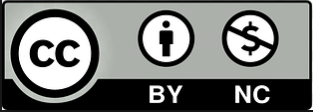 Gracias